Employer Insights from South Yorkshire’s ConstructionSectorResearch Report Headlines
Contents
Background
Future priorities
Current skills
Training provision
Employer engagement
Next steps / questions
01
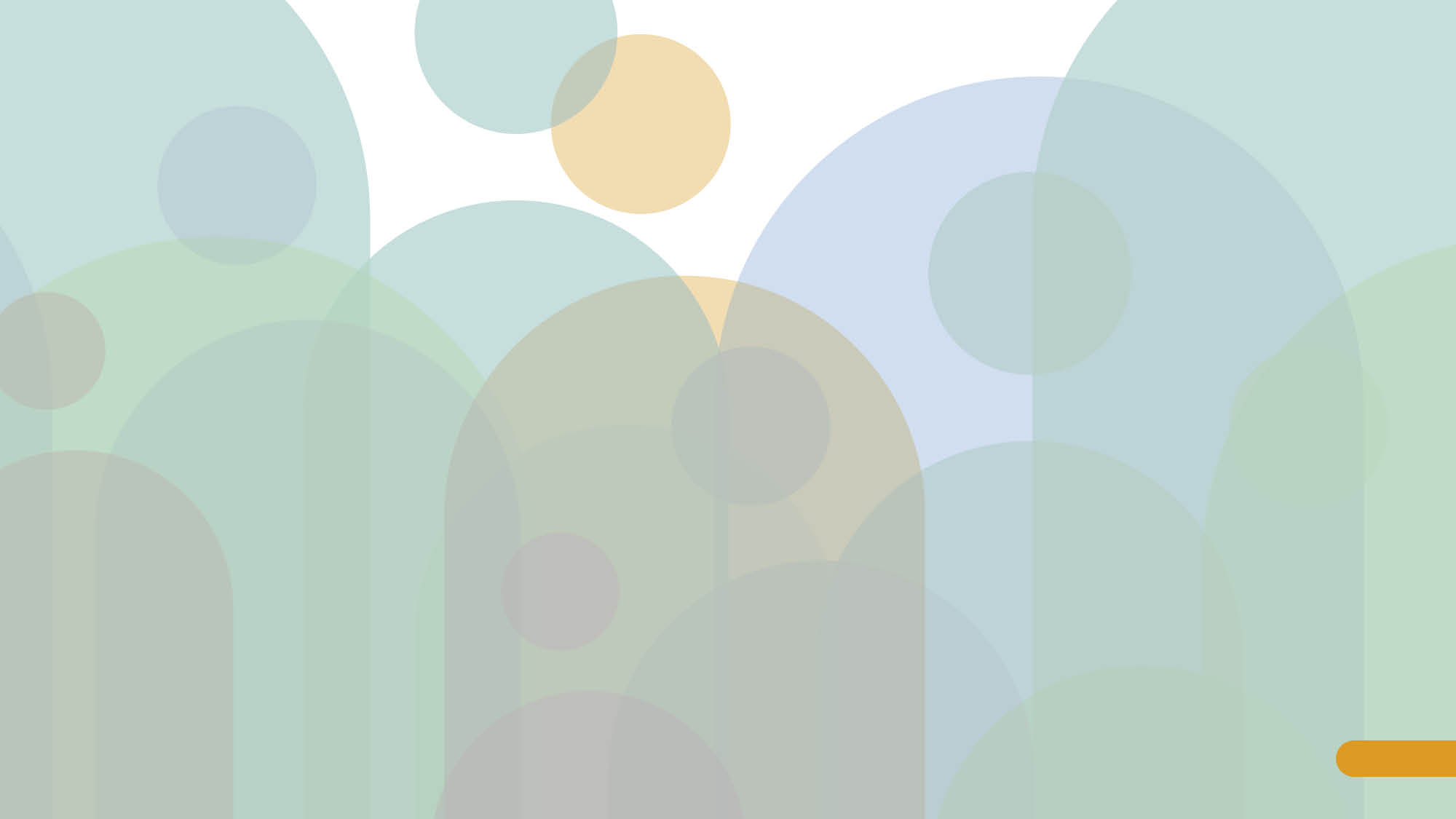 Research Background
02
02
Background
Second in a series of six employer insights (target 20-30 SY employers per quarter)
Purpose - to gain employer knowledge and understanding of local skills priorities
The questionnaire was agreed with providers and stakeholders
This report looks at current and future construction skills.
We spoke to 23 firms – they can’t represent the whole sector and offer a snapshot of their requirements
Designed to inform the valuable work and thinking of local stakeholders
Barnsley College will help us ‘land’ the findings with providers
03
Background (cont.)
The sector reaches every corner of the UK, impacting everyone; from homes, schools and hospitals to offices, factories, and transport and energy infrastructure. 
Its changing at a fast pace with digitisation, offsite manufacturing technologies and greater emphasis on whole life asset performance. 
The sector’s structure and volatile nature makes it a complex and multi-faceted industry. 
It encompasses (a) contracting services, product manufacturing and professional services (b) the planning, design, financing, construction, renovation, and maintenance of buildings, infrastructure, and various civil engineering projects and (c) a complex supply chain with trades, materials and services and contractors.
The CITB reports the need for some 225,000 extra construction personnel, in domestic and commercial building as well as civil engineering and infrastructure, by 2027; all in the context of an aging workforce.
04
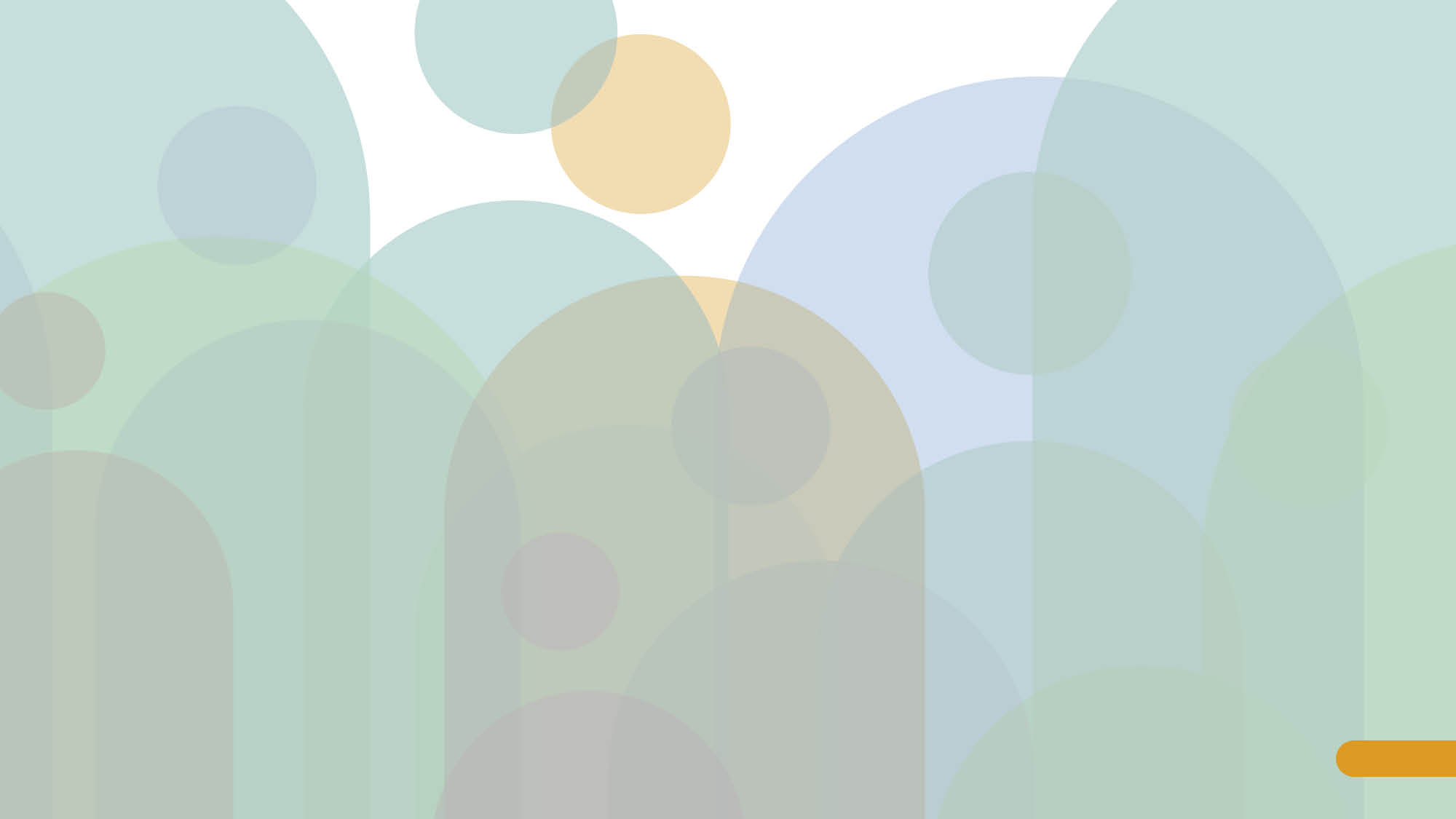 Future Priorities
05
02
Future Priorities
People-centred cultures are being cultivated through transparent and communicative working practices, flat management structures and 'hands on' leadership teams.
Predicting, assessing, and navigating future business priorities was a strategically necessary but difficult task given the sector’s susceptibility to policy, planning, legal and regulatory change.
Businesses are future-proofing by adapting to net zero goals, digitisation/AI, and changing training needs. Larger firms ambitious targets. Smaller firms focusing on cost and profit.
A significant challenge: ageing workforce and replacement demand requirement especially in trades locally.
Many are embracing and adopting digital technology advancements. The integration of different unconnected data management systems can be a challenge. There is a need for upskilling transition periods and embedding training providers early on to mitigate reticence.
06
Future Priorities (cont.)
Sustainability is driven by policy, legislation, client expectations and a rise the expectations of younger generations. Green skills will become ingrained in all roles.
Companies are thinking about biodiversity in conservation and construction, materials used and resources to sustain buildings in use and their effects e.g. on pollution. Sustainability related apprenticeship offers around retrofit advice, installation and co-ordination would be welcome. E.g. solar panels, air-source heat pumps, and timber-frame designs for example.
Technologies like automated road-painting systems and AI-assisted digging equipment with hazard-detection cameras are being piloted. They enhance precision but require skilled operatives. AI and automation are revolutionising back-office processes. AI specialists, data analysts, and sustainability advisors more common.
Technologies like automated road-painting systems and AI-assisted digging equipment with hazard-detection cameras are being piloted. They enhance precision but require skilled operatives. AI and automation are revolutionising back-office processes. AI specialists, data analysts, and sustainability advisors more common.
07
Future Priorities (cont.)
There is still some way to go before it fully transforms the sector, but companies are exploring how they can streamline operations and improve accuracy, freeing up staff for strategic and creative tasks. Some resistance to change, perceiving automation/AI as costly or complex.
Skills shortages remain a significant challenge, requiring strong collaboration with educational providers to address recruitment. Some have taken matters into their own hands, e.g. through training hubs offering six-week blocks of on-site education. Others may need support e.g. incentivising smaller businesses/sole traders to take on apprentices.
08
Future Priorities
Digital and AI
“We’re already seeing software that can process technical drawings and instantly generate quotes. What used to take hours of manual input is done in minutes, allowing us to focus on refining bids & exploring more opportunities.”

Sustainable methods of construction
“Everyone's looking at the life cycle of buildings now; how we will dismantle and dispose of then. Are we using modern methods of construction, i.e. prefabrication? the green guide for building materials, which looks at sustainable sourcing and logistics?”.”
Skills needs
“We’re moving toward technologies like air-source heat pumps and PV systems, but they’re not just plug-and-play… to install and maintain these systems properly, you need a deeper understanding of how they work. The skills we’ve relied on for decades aren’t sufficient anymore.” .”
09
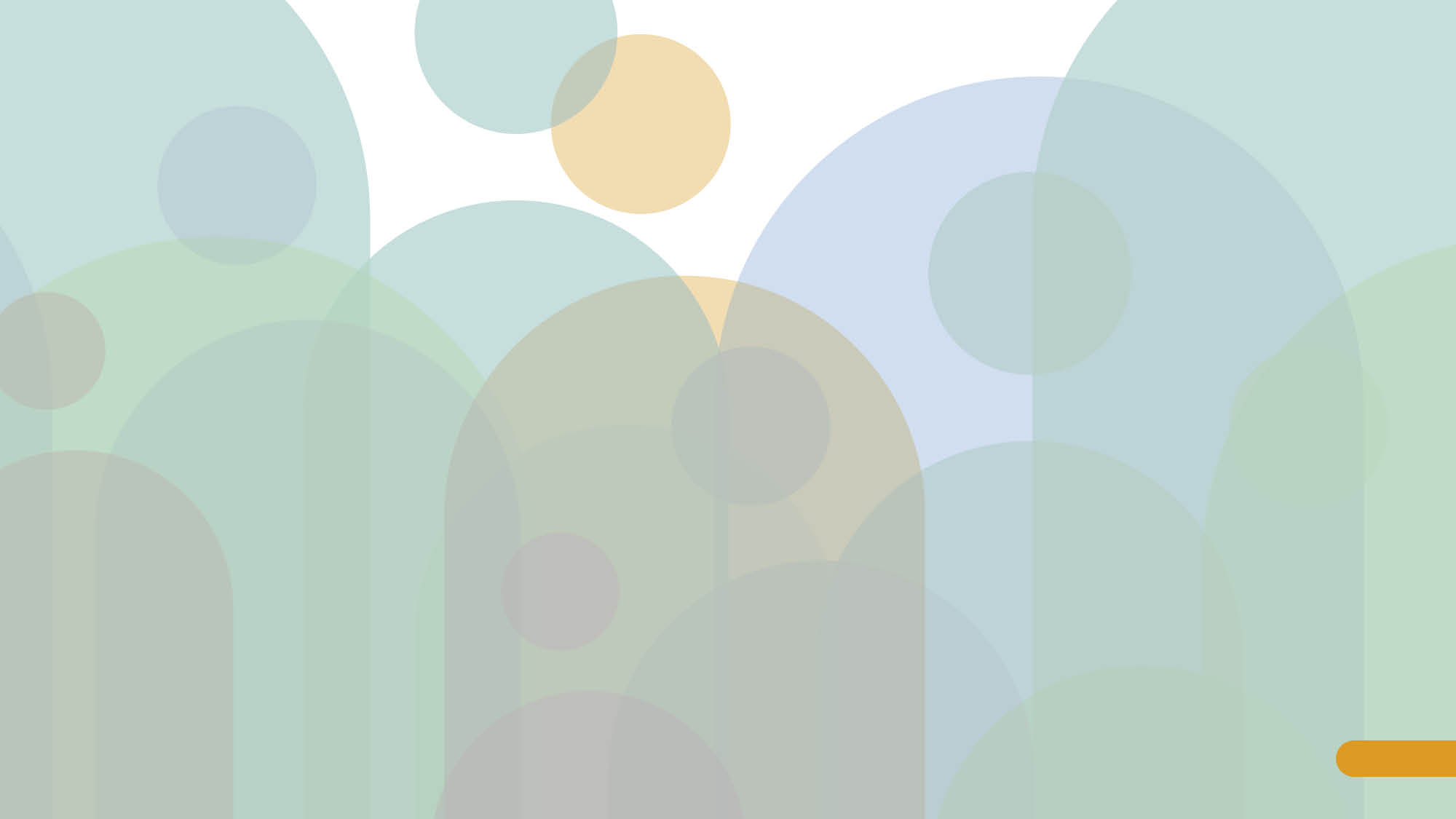 Current Skills
10
02
Current Skills
Despite some challenges, optimism about expanding apprenticeships (+ degree apprenticeships_ which offer entrants an affordable credible option with good prospects.
Over the next 3-5 years, the volume and type of apprenticeships will evolve in response to several drivers (e.g. skills in sustainable construction, green technologies, and digital design).
Better publicity of apprenticeships particularly for women in senior for on-site roles is desirable and more information on how to effectively support apprentices.
Change management relies on effective transition systems; clear, transparent communication, gradual implementation, and engaging employees in the process to build trust in new ways of working.
Specialist roles, skilled trades and project managers are the most difficult to fill. The perception within younger generations remains a barrier, further collaboration to reshape narratives is a priority.
11
Current Skills (cont.)
Efficient recruitment processes prioritised, initial introductions to new recruits to assess ‘fit’ valued and fluctuating workforce requirements necessitated extensive use of specialist recruitment agencies. 
Smaller firms face additional recruitment hurdles, often losing out to larger companies with deeper pockets and stronger brands. Employers are responding in various ways, utilising apprenticeships, partnerships with education providers and increasing online visibility of roles.
Career development through goal setting, personal development plans, and performance-led cultures.
Where hybrid working not possible, some offer in-kind benefits or flexible working practices.
Mental health is a prominent issue recognised by employers.
12
Current Skills
Apprenticeships
“The push towards sustainable construction and green technologies will demand a shift in the type of apprenticeships we offer. In five years, I expect apprenticeships to dominate recruitment, not just because of cost, but because they deliver better-rounded professionals.”

Industry perceptions
“We need to reshape the narrative. Construction isn’t just mud and hard hats; it’s about building something tangible, with a legacy you can point to and be proud of.”.”
Mental Health
“Mental health is a big issue in construction…as managers, we are now much more attuned [to mental health]. Nobody did all this sort of stuff, 20, 30, 40, years ago and it's right that our world evolves into a more supportive place.”.”
13
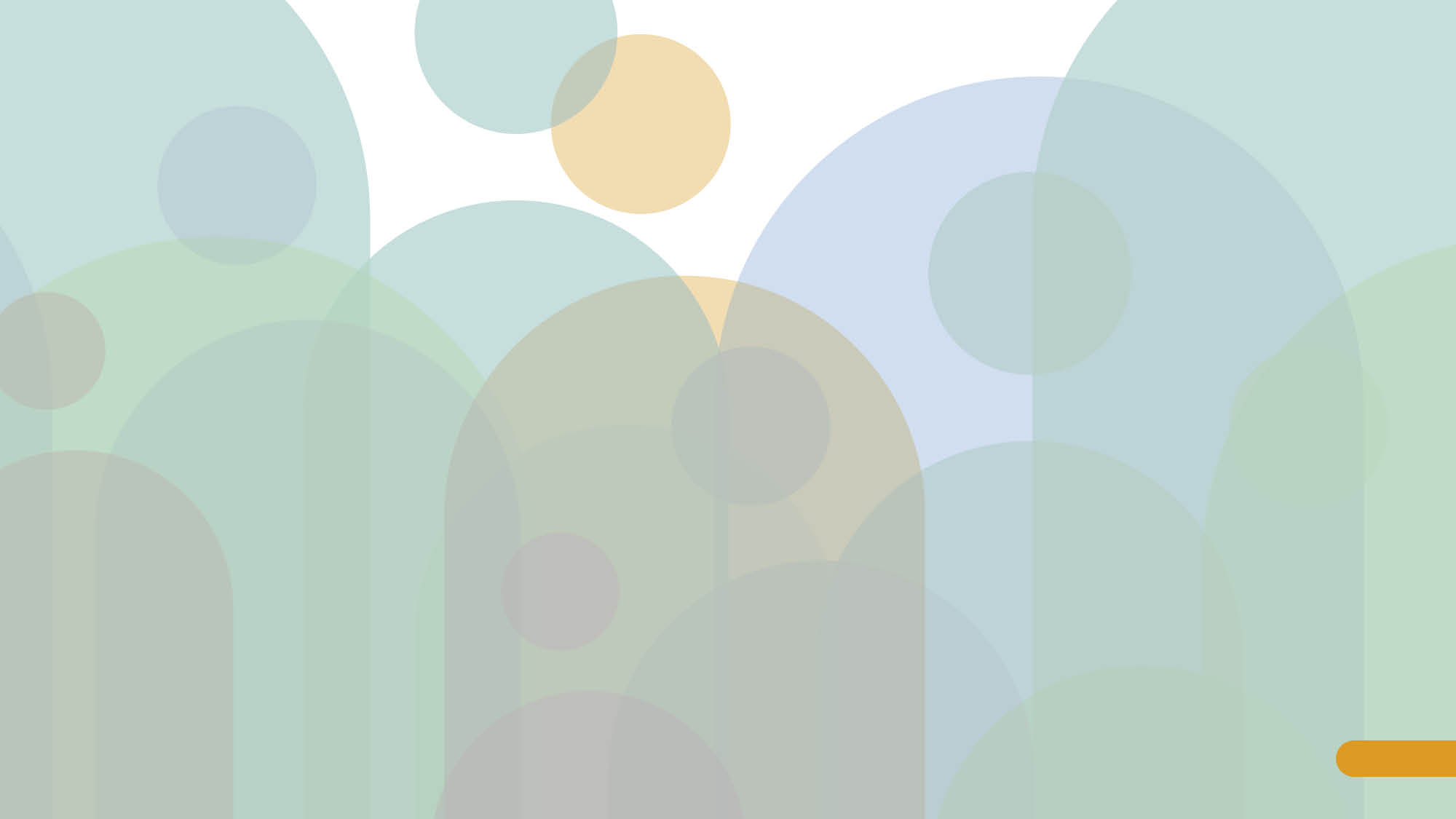 Training Provision
14
02
Training Provision
A mix of training models is used, with mandatory courses delivered by external providers and soft skills/leadership internally. Technical/specialised training is often outsourced. Digital platforms increasingly used for routine/self-paced learning.
Firms work closely with trusted training providers to meet skill needs, matching compliance rules and business goals.
The development of new/intermediate leaders is paramount - they manage complex projects & multidisciplinary teams within set parameters: time, budget, quality.
Maintaining & enhancing progression routes e.g. entry, L2 trades into technical & managerial.
15
Training Provision (cont.)
Businesses prefer flexible, modular training formats to demonstrate competency e.g. virtual sessions or short courses minimizing disruption. There’s demand for trainers with real-world experience, better visibility of training options, & accessible govt-backed workforce devt. schemes e.g. Bootcamps.
Upskilling and CPD is addressing challenges like sustainability, regulatory compliance, & digitalisation, with leading
AR and VR are starting to transform training offering risk-free, hands-on experiences. The cost/practicality concerns limit widespread adoption.
15
Training Provision (cont.)
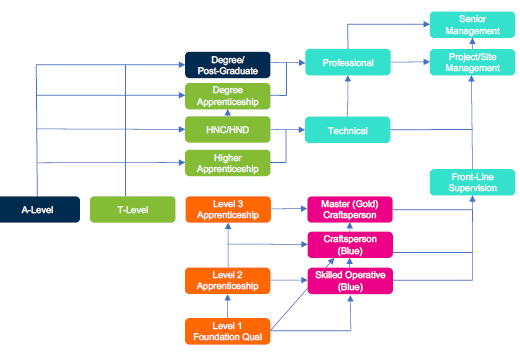 15
Training Provision
Engaging with providers
“We engage with a preferred supplier list, auditing it yearly to assess service quality and decide whether changes are needed. We moved away from a provider that prioritised cost over fit and now work with those who invest in understanding our business.”
Curriculum development
“Tutors need industry experience to back up what they’re teaching. Generic qualifications are fine, but we need programmes that reflect real-world construction and home building. We’ve brought in former bricklayers as trainers, but transitioning from practice to teaching requires specific skills.”
AR/VR
“We’ve been using VR for years now to let clients literally walk through their buildings before construction starts. It’s a powerful tool to visualise spaces and make adjustments early in the process.”
16
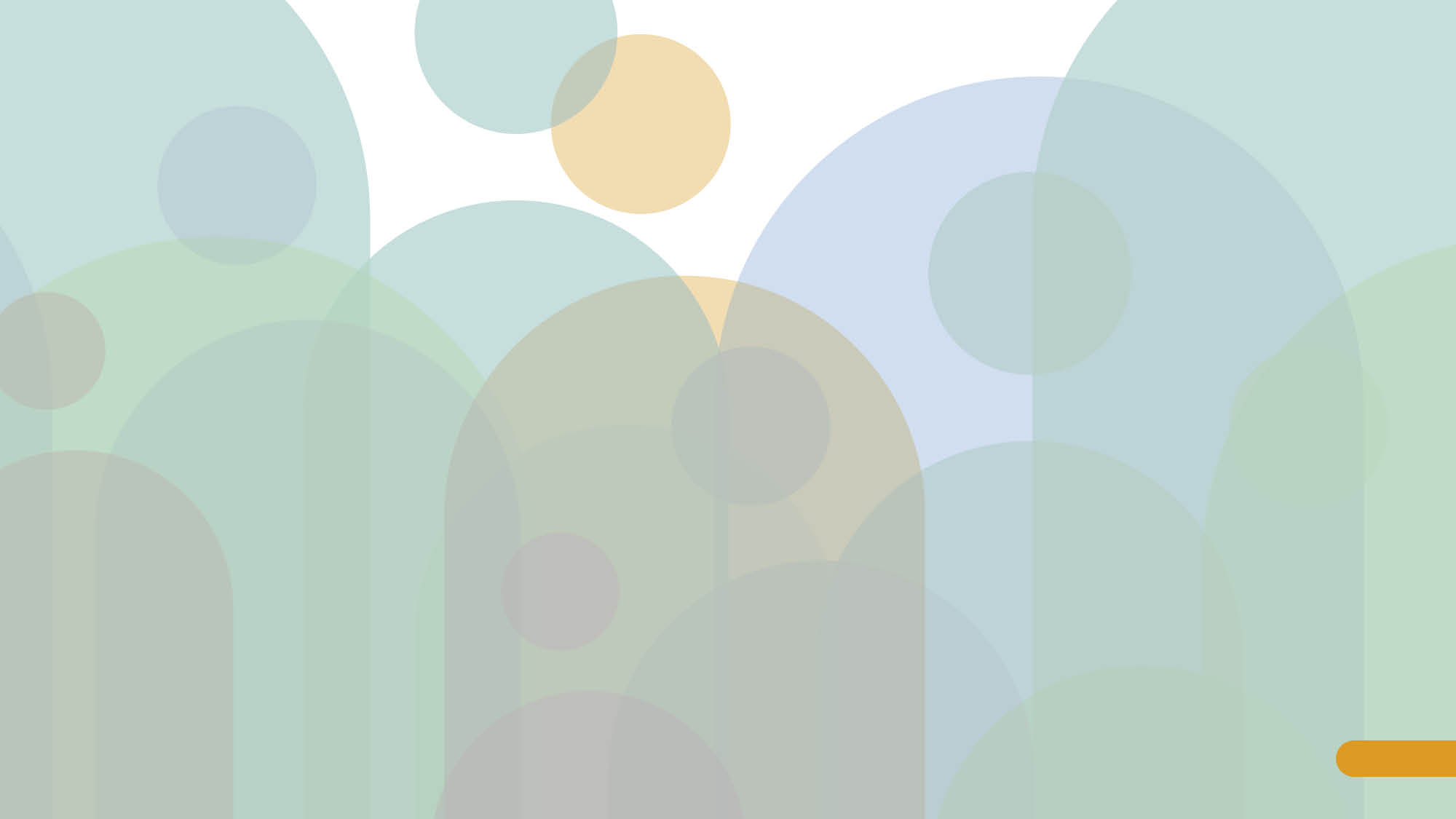 Employer Engagement
17
02
Employer Engagement
Open to working with groups further removed from the labour market (prison leavers and veterans) on work readiness and pre employment initiatives, rather than direct recruitment.
Industry-wide skills shortages mean recruitment practices have shifted to prioritise attitudes over qualifications. Resources to help employers effectively support those furthest from the labour market ensuring smooth workplace transitions would be welcomed.
Engaging YP early, through interactive and relatable experiences, and involving parents, teachers, and education institutions in promoting diverse career pathways will improve recruitment volumes.
Strong relationships with providers highlighting the importance of collaboration to elevate career opportunities & inform curriculum design. 
Sectoral and supply chain collaborations around training/skills development are commonplace with little reticence around engaging with competitors. Further opportunities to engage in local networks would be well received.
18
Employer Engagement
Skills shortages
“The construction industry has a skills shortage right now. Anybody that has ambition to be part of the sector, we've got a responsibility to support that.”

Support needs
“Where we do need the support is the retraining piece and the reskilling.”

Inspiring the next generation
“I think it's very much getting to know them right now, to understand the individuals of what, what will inspire them. I think we're seeing a generation that is very much purpose driven”.
20
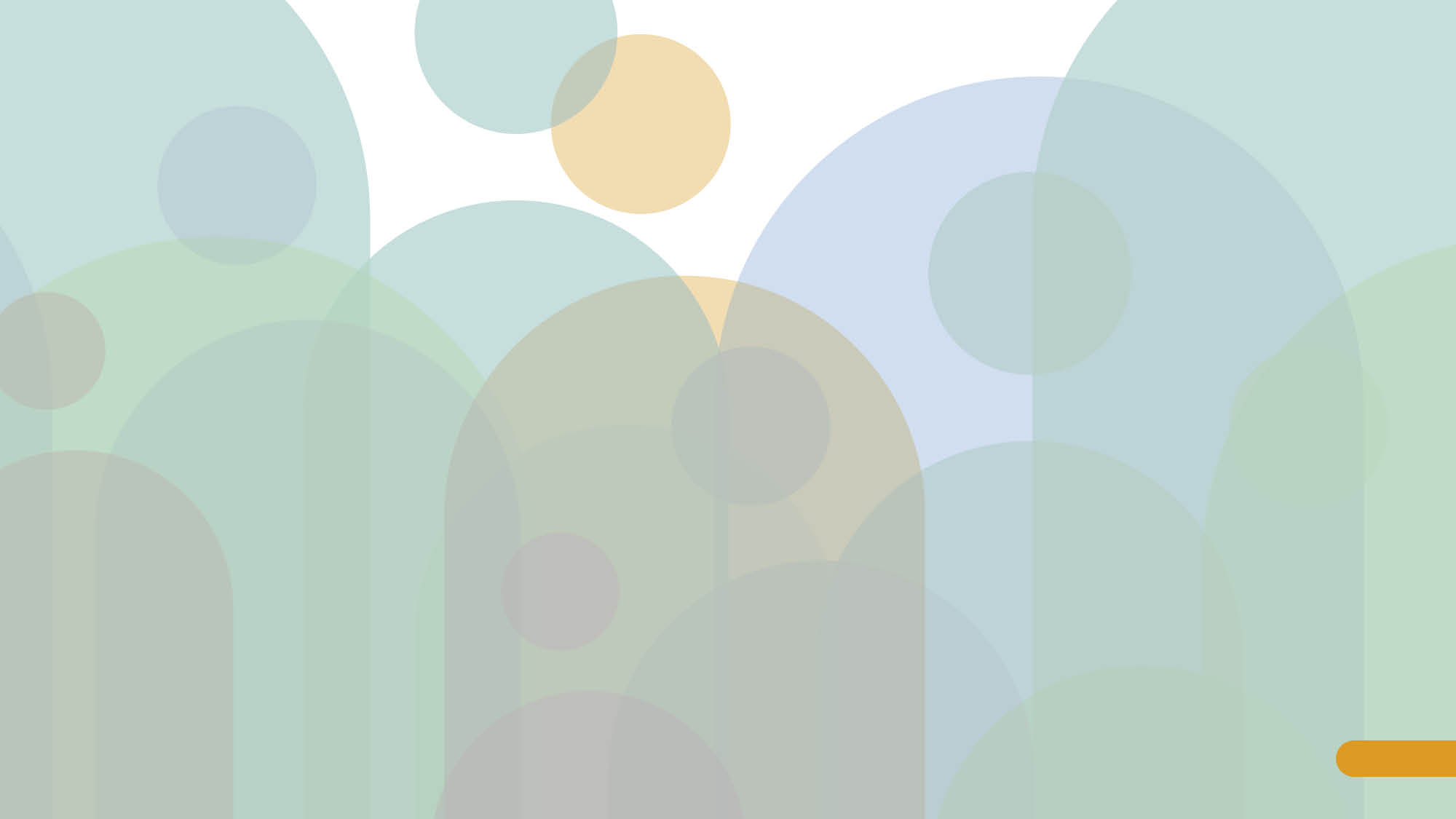 Next Steps/Questions
24
02
Possible areas of intervention including easy wins
Sustainability related apprenticeship offers around retrofit advice, installation and co-ordination eg solar, heat pumps. Better publicity of apprenticeships particularly for women in senior for on-site roles and more information on how to effectively support apprentices. AR and VR potential/ adoption advice. 
Addressing key issues of Net-Zero, digitisation and productivity improvement
Flexible, modularised training formats, e.g. virtual sessions or short courses on changing techniques, materials and methods. Trainers with real-world experience, better visibility of pathways, & accessible govt-backed schemes e.g. Bootcamps, CSCS cards.
Help for employers to effectively support those furthest from the labour market – gaining competencies. 
Further collaboration to reshape narratives for career benefits in construction underpinned by EDI. Engaging YP early, through interactive / relatable experiences; involving parents, teachers, and education institutions promote diverse career pathways. Employer collaboration to elevate career opportunities & inform curriculum design and local network engagement.
How do we keep SMEs and the self employed upskilled? E.g. local networks?
18
Next Steps/Questions
Continue to disseminate sector insights and share slide decks 
Future Sectors:- Aviation- Lifestyle, Leisure, Culture and Tourism- Financial and Professional Services
What messages stood out for you?
Where are the opportunities to galvanise providers and decision makers to respond to employer insights?
25
Consultees
Acttnow
Bowmer and Kirkland
Equans
EuroSafe
Forge New Homes
Hallam Land
HEB Group
Henry Boot
JHA Architecture
Keepmoat
Keltbray
MJ Gleeson
Mott Macdonald
OVO Spaces
 Professional Soils Laboratory
Rider Levett Bucknall
SISK Contractors
Strata
Sustainability Support Service/Peak Homes
Swan Homes/Vigo Group
Tilbury Douglas
Togel Contractors
Yorkshire Housing.
26